情報実験・第11回 (2016/07/16)
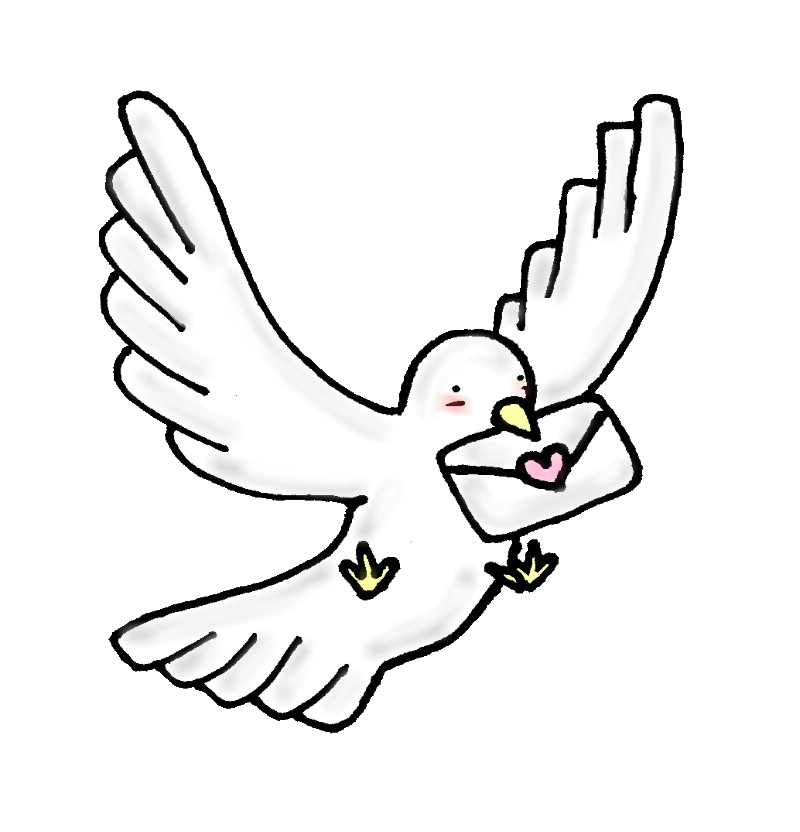 メール配送システム
北海道大学 大学院理学院 宇宙理学専攻
修士課程 1年
松岡 亮／Matsuoka Ryo
http://pancos-sozai.com/archives/2942
目次
メール配送の仕組み

メールの構造

メールに関するセキュリティ

メール利用の際の注意
日常の中の
サーバ・クライアントシステム（要変更）
X Window System を使ってGUI操作 (第9回)

ブラウザで Web ページを閲覧
	WWW (第10回)

メールの送受信
	メール配送システム (今回の内容)
なぜメールを学ぶのか
inexの目的
計算機・ネットワークに関するスキルを身に着け，「大人」になる
メールの仕組みを理解し，
問題に対して（ある程度は）自分で対処できる
人に迷惑をかけない
ようになってもらいたい
メール配送の仕組み
電子メール（e-mail）とは
電子メール
ネットワークを通じてやりとりするメッセージの一つ（LINEは含まない）
携帯メール，webメール，
PCのメールソフトを介したメールなど
配送にはサーバ・クライアントシステムを使用
- メールサーバを経由した配送
メールサーバとは
メールサーバ
クライアントの要求に応じて, 電子メール（以下メール）の送受信サービスを提供するソフトウェア／計算機
手元の計算機を常時ネットワークに接続しなくてもメール受け取り可能
- メールサーバがメールを取り置き
メール配送の流れ
送信側
受信側
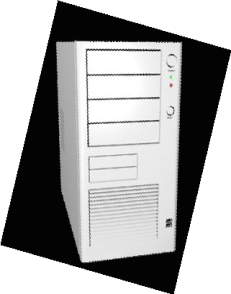 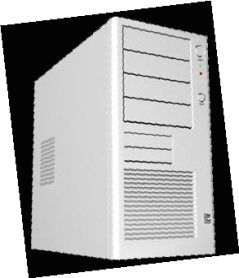 ネットワーク
を介してメールを
受信側のサーバへ
メールサーバB
メールサーバA
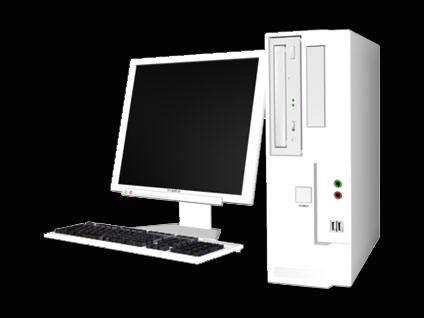 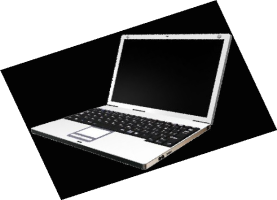 クライアントB
クライアントA
メールを送りたい！
メールアドレス
配送先を一意的に指定するための文字列（識別子）
hoge@ep.sci.hokudai.ac.jp
ローカル部
ドメイン部
ドメイン部 : 配送先のメールサーバを指定ローカル部 : メールサーバ上の受取先を指定
            (具体的にはユーザ ID やアカウント名)
メール送信
送信側
クライアント（MUA）はメールサーバ宛にメールを送信
送信側メールサーバ（MTA）は受信側のメールサーバに送信 　
通信プロトコル
- SMTP を利用
MTA
SMTP
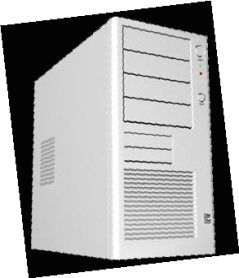 受信側へ
メールサーバA
SMTP
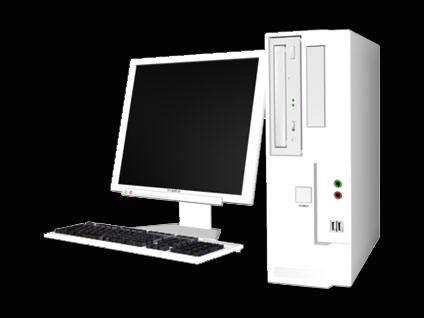 MUA
クライアントA
MUA: Mail User Agent
送信側
ユーザがメールを扱うためのソフトウェア
電子メールの読み書き
ユーザとメールサーバの仲介
メールソフト, メーラとも呼ばれる

例えば，
Mozilla Thunderbird, Windows Live mail, Mewなど
MTA
SMTP
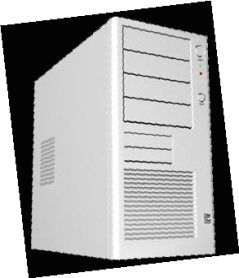 受信側へ
メールサーバA
SMTP
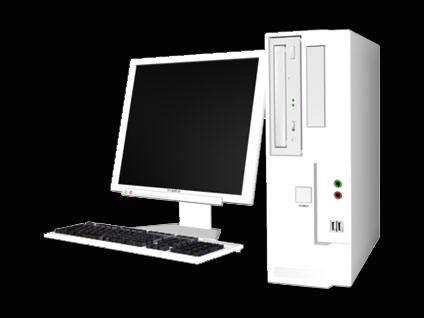 MUA
クライアントA
MTA: Mail Transfer Agent
送信側
メールを配送・仕分けするソフトウェア
送信側
MUAから受け取ったメールを受信側のメールサーバまで送信
受信側
届いたメールをユーザごとに振り分け

例えば，postfix, exim, qmail, sendmail など
MTA
SMTP
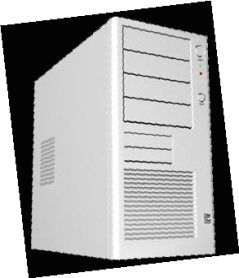 受信側へ
メールサーバA
SMTP
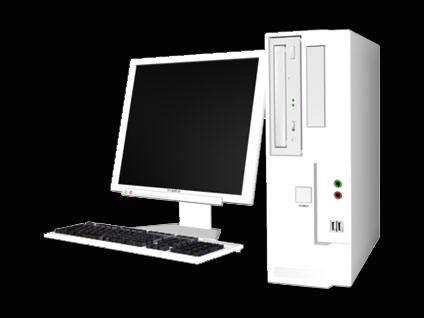 MUA
クライアントA
SMTP: Simple Mail Transfer
      Protocol
MTA
メール送信時に用いられる通信プロトコル
MUA からメールサーバへの送信
メールサーバ間の送受信

デフォルトでは25番ポートを使用
SMTP
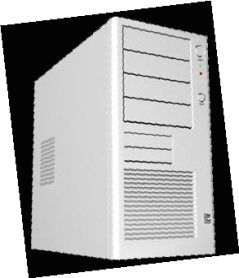 受信側へ
メールサーバA
SMTP
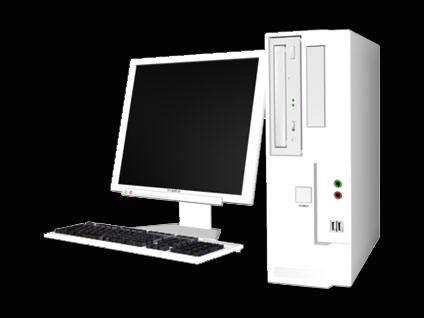 MUA
クライアントA
メール受信と取得
受信側
受信側のメールサーバは受信したメールをユーザ毎に分けてメールBOXに保管
受信者はサーバが保管したメールを取得, もしくは閲覧
- 通信プロトコル: POP, IMAP
メールBOX
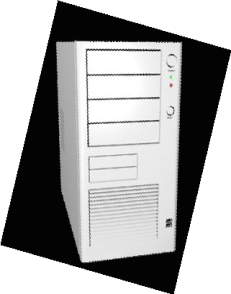 MTA
送信側から
メールサーバ
POP
or
IMAP
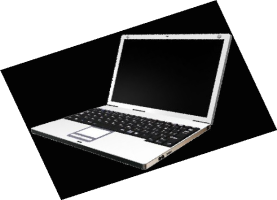 MUA
クライアントB
POPとIMAP
POP
Post Office Protocol
サーバからメールを取得するためのプロトコル
サーバの負担軽減可能
複数端末でのメールの管理が難しい
110番ポートを使用
パスワードが平文
そのまま使ってはいけない
IMAP
Internet Message Access Protocol
サーバへメールを閲覧しにいくためのプロトコル
サーバ容量圧迫の可能性
複数端末でのメールを一元管理可能
143番ポートを使用
パスワードを暗号化できる
セキュリティを高めるためにPOP over SSL， またはIMAP over SSL の利用を推奨
POP/IMAP/SMTP over SSL
SSL/TLS（第8回参照）を用いたPOP/IMAP/SMTPプロトコル
通信内容をすべて暗号化する
パスワードだけでなくメール本文も暗号化

POPs/IMAPs/SMTPsとも呼ばれる

995/993/465番ポートをそれぞれ使用
（デフォルト）

メーラとサーバによっては非対応なので注意
webメール
webブラウザでメールを閲覧，送信するためのメールソフトウェア
webアプリケーションを用いてMUAと同等な機能を実装

ブラウザとサーバの間で，主にHTTP/HTTPsをプロトコルとして使う

例えば，Gmail, Yahoo!メール, ELMS メールなど
メールの構造
メールの構造
メールヘッダ
- 宛先，送信者，件名，経路等の情報

空白行
- メールヘッダと本文を分ける

本文(ボディ)
Message-id: <4E2E7E23.4020109@spamsource.zeon>
Return-Path: <kana@spamsource.zeon>   	
Delivered-To: me@grey.ep.sci.hokudai.ac.jp 	
Received: (qmail 16872 invoked by uid 1467); 31 Jan 2016 07:28:45 
Received: from wickedrelay.com (HELO wickedrelay.com [xxx.xxx.xx.xx]) by grey.ep.sci.hokudai.ac.jp with SMTP id i0Q29oRl003847; Sun, 31 Jan 2016 07:28:42 +0900 (JST) 	
Received: from spamsource.zeon (HELO spamsource.zeon [xxx.xxx.xxx.xxx]) by wickedrelay.com with SMTP id i0Q2A4lw004738; Sun, 31 Jan 2016 07:28:33 +0900 (JST) 	
MIME-Version: 1.0 	
Content-Type: multipart/alternative; charset=iso-2022-jp 	
Content-Transfer-Encoding: 7bit 	
From: kana <kana@spamsource.zeon> 	
To: me@ep.sci.hokudai.ac.jp 	
Subject: メールアドレス変えました !! 	
Date: Sun, 31 Jan 2016 16:28:33 +0900 (JST) 	
X-Mailer: TSmtpClient ver. 1.0 	
	
カナだよ～！！久しぶり！！
メルアド変更しました！！
↓をクリックしてアドレス登録お願いします☆
kana@junonmail.com <www.awarawe14124.festivorate.com>　…
とあるメールの
冒頭部分
Message-id: <4E2E7E23.4020109@spamsource.zeon>
Return-Path: <kana@spamsource.zeon>   	
Delivered-To: me@grey.ep.sci.hokudai.ac.jp 	
Received: (qmail 16872 invoked by uid 1467); 31 Jan 2016 07:28:45 
Received: from wickedrelay.com (HELO wickedrelay.com [xxx.xxx.xx.xx]) by grey.ep.sci.hokudai.ac.jp with SMTP id i0Q29oRl003847; Sun, 31 Jan 2016 07:28:42 +0900 (JST) 	
Received: from spamsource.zeon (HELO spamsource.zeon [xxx.xxx.xxx.xxx]) by wickedrelay.com with SMTP id i0Q2A4lw004738; Sun, 31 Jan 2016 07:28:33 +0900 (JST) 	
MIME-Version: 1.0 	
Content-Type: multipart/alternative; charset=iso-2022-jp 	
Content-Transfer-Encoding: 7bit 	
From: kana <kana@spamsource.zeon> 	
To: me@ep.sci.hokudai.ac.jp 	
Subject: メールアドレス変えました !! 	
Date: Sun, 31 Jan 2016 16:28:33 +0900 (JST) 	
X-Mailer: TSmtpClient ver. 1.0 	
	
カナだよ～！！久しぶり！！
メルアド変更しました！！
↓をクリックしてアドレス登録お願いします☆
kana@junonmail.com <www.awarawe14124.festivorate.com>
Message-id: <4E2E7E23.4020109@spamsource.zeon>
Return-Path: <kana@spamsource.zeon>   	
Delivered-To: me@grey.ep.sci.hokudai.ac.jp 	
Received: (qmail 16872 invoked by uid 1467); 31 Jan 2016 07:28:45 
Received: from wickedrelay.com (HELO wickedrelay.com [xxx.xxx.xx.xx]) by grey.ep.sci.hokudai.ac.jp with SMTP id i0Q29oRl003847; Sun, 31 Jan 2016 07:28:42 +0900 (JST) 	
Received: from spamsource.zeon (HELO spamsource.zeon [xxx.xxx.xxx.xxx]) by wickedrelay.com with SMTP id i0Q2A4lw004738; Sun, 31 Jan 2016 07:28:33 +0900 (JST) 	
MIME-Version: 1.0 	
Content-Type: multipart/alternative; charset=iso-2022-jp 	
Content-Transfer-Encoding: 7bit 	
From: kana <kana@spamsource.zeon> 	
To: me@ep.sci.hokudai.ac.jp 	
Subject: メールアドレス変えました !! 	
Date: Sun, 31 Jan 2016 16:28:33 +0900 (JST) 	
X-Mailer: TSmtpClient ver. 1.0 	
	
カナだよ～！！久しぶり！！
メルアド変更しました！！
↓をクリックしてアドレス登録お願いします☆
kana@junonmail.com <www.awarawe14124.festivorate.com>
他のメッセージから識別するためのもの.  
決して重複しない．
Message-id: <4E2E7E23.4020109@spamsource.zeon>
Return-Path: <kana@spamsource.zeon>   	
Delivered-To: me@grey.ep.sci.hokudai.ac.jp 	
Received: (qmail 16872 invoked by uid 1467); 31 Jan 2016 07:28:45 
Received: from wickedrelay.com (HELO wickedrelay.com [xxx.xxx.xx.xx]) by grey.ep.sci.hokudai.ac.jp with SMTP id i0Q29oRl003847; Sun, 31 Jan 2016 07:28:42 +0900 (JST) 	
Received: from spamsource.zeon (HELO spamsource.zeon [xxx.xxx.xxx.xxx]) by wickedrelay.com with SMTP id i0Q2A4lw004738; Sun, 31 Jan 2016 07:28:33 +0900 (JST) 	
MIME-Version: 1.0 	
Content-Type: multipart/alternative; charset=iso-2022-jp 	
Content-Transfer-Encoding: 7bit 	
From: kana <kana@spamsource.zeon> 	
To: me@ep.sci.hokudai.ac.jp 	
Subject: メールアドレス変えました !! 	
Date: Sun, 31 Jan 2016 16:28:33 +0900 (JST) 	
X-Mailer: TSmtpClient ver. 1.0 	
	
カナだよ～！！久しぶり！！
メルアド変更しました！！
↓をクリックしてアドレス登録お願いします☆
kana@junonmail.com <www.awarawe14124.festivorate.com>
送信エラー時など，そのエラーを
報告する宛先になるメールアドレス
Message-id: <4E2E7E23.4020109@spamsource.zeon>
Return-Path: <kana@spamsource.zeon>   	
Delivered-To: me@grey.ep.sci.hokudai.ac.jp 	
Received: (qmail 16872 invoked by uid 1467); 31 Jan 2016 07:28:45 
Received: from wickedrelay.com (HELO wickedrelay.com [xxx.xxx.xx.xx]) by grey.ep.sci.hokudai.ac.jp with SMTP id i0Q29oRl003847; Sun, 31 Jan 2016 07:28:42 +0900 (JST) 	
Received: from spamsource.zeon (HELO spamsource.zeon [xxx.xxx.xxx.xxx]) by wickedrelay.com with SMTP id i0Q2A4lw004738; Sun, 31 Jan 2016 07:28:33 +0900 (JST) 	
MIME-Version: 1.0 	
Content-Type: multipart/alternative; charset=iso-2022-jp 	
Content-Transfer-Encoding: 7bit 	
From: kana <kana@spamsource.zeon> 	
To: me@ep.sci.hokudai.ac.jp 	
Subject: メールアドレス変えました !! 	
Date: Sun, 31 Jan 2016 16:28:33 +0900 (JST) 	
X-Mailer: TSmtpClient ver. 1.0 	
	
カナだよ～！！久しぶり！！
メルアド変更しました！！
↓をクリックしてアドレス登録お願いします☆
kana@junonmail.com <www.awarawe14124.festivorate.com>
配送先のメールアドレス
Message-id: <4E2E7E23.4020109@spamsource.zeon>
Return-Path: <kana@spamsource.zeon>   	
Delivered-To: me@grey.ep.sci.hokudai.ac.jp 	
Received: (qmail 16872 invoked by uid 1467); 31 Jan 2016 07:28:45 
Received: from wickedrelay.com (HELO wickedrelay.com [xxx.xxx.xx.xx]) by grey.ep.sci.hokudai.ac.jp with SMTP id i0Q29oRl003847; Sun, 31 Jan 2016 07:28:42 +0900 (JST) 	
Received: from spamsource.zeon (HELO spamsource.zeon [xxx.xxx.xxx.xxx]) by wickedrelay.com with SMTP id i0Q2A4lw004738; Sun, 31 Jan 2016 07:28:33 +0900 (JST) 	
MIME-Version: 1.0 	
Content-Type: multipart/alternative; charset=iso-2022-jp 	
Content-Transfer-Encoding: 7bit 	
From: kana <kana@spamsource.zeon> 	
To: me@ep.sci.hokudai.ac.jp 	
Subject: メールアドレス変えました !! 	
Date: Sun, 31 Jan 2016 16:28:33 +0900 (JST) 	
X-Mailer: TSmtpClient ver. 1.0 	
	
カナだよ～！！久しぶり！！
メルアド変更しました！！
↓をクリックしてアドレス登録お願いします☆
kana@junonmail.com <www.awarawe14124.festivorate.com>
このメールが経由してきたサーバ情報．
複数のサーバを経由してきたメールには，
いくつもの「Received:」がついている
Message-id: <4E2E7E23.4020109@spamsource.zeon>
Return-Path: <kana@spamsource.zeon>   	
Delivered-To: me@grey.ep.sci.hokudai.ac.jp 	
Received: (qmail 16872 invoked by uid 1467); 31 Jan 2016 07:28:45 
Received: from wickedrelay.com (HELO wickedrelay.com [xxx.xxx.xx.xx]) by grey.ep.sci.hokudai.ac.jp with SMTP id i0Q29oRl003847; Sun, 31 Jan 2016 07:28:42 +0900 (JST) 	
Received: from spamsource.zeon (HELO spamsource.zeon [xxx.xxx.xxx.xxx]) by wickedrelay.com with SMTP id i0Q2A4lw004738; Sun, 31 Jan 2016 07:28:33 +0900 (JST) 	
MIME-Version: 1.0 	
Content-Type: multipart/alternative; charset=iso-2022-jp 	
Content-Transfer-Encoding: 7bit 	
From: kana <kana@spamsource.zeon> 	
To: me@ep.sci.hokudai.ac.jp 	
Subject: メールアドレス変えました !! 	
Date: Sun, 31 Jan 2016 16:28:33 +0900 (JST) 	
X-Mailer: TSmtpClient ver. 1.0 	
	
カナだよ～！！久しぶり！！
メルアド変更しました！！
↓をクリックしてアドレス登録お願いします☆
kana@junonmail.com <www.awarawe14124.festivorate.com>
MIME のバージョン
[Speaker Notes: MIME(マイム:Multipurpose Internet Mail Extensions )
ある規格(US-ASCII) のテキストしか使用できないインターネットの電子メールでさまざまなフォーマットを扱えるようにする規格

インターネットやイントラネットなどのTCP/IPネットワーク上でやりとりされる電子メールで、各国語や画像、音声、動画などを扱うための規格(eWords より)]
Message-id: <4E2E7E23.4020109@spamsource.zeon>
Return-Path: <kana@spamsource.zeon>   	
Delivered-To: me@grey.ep.sci.hokudai.ac.jp 	
Received: (qmail 16872 invoked by uid 1467); 31 Jan 2016 07:28:45 
Received: from wickedrelay.com (HELO wickedrelay.com [xxx.xxx.xx.xx]) by grey.ep.sci.hokudai.ac.jp with SMTP id i0Q29oRl003847; Sun, 31 Jan 2016 07:28:42 +0900 (JST) 	
Received: from spamsource.zeon (HELO spamsource.zeon [xxx.xxx.xxx.xxx]) by wickedrelay.com with SMTP id i0Q2A4lw004738; Sun, 31 Jan 2016 07:28:33 +0900 (JST) 	
MIME-Version: 1.0 	
Content-Type: multipart/alternative; charset=iso-2022-jp 	
Content-Transfer-Encoding: 7bit 	
From: kana <kana@spamsource.zeon> 	
To: me@ep.sci.hokudai.ac.jp 	
Subject: メールアドレス変えました !! 	
Date: Sun, 31 Jan 2016 16:28:33 +0900 (JST) 	
X-Mailer: TSmtpClient ver. 1.0 	
	
カナだよ～！！久しぶり！！
メルアド変更しました！！
↓をクリックしてアドレス登録お願いします☆
kana@junonmail.com <www.awarawe14124.festivorate.com>
内容の種類と文字コード
[Speaker Notes: 2016/07/03 資料っちぇくコメント ====
エンコード方式の方は上の文字コードに合わせて決まる数字という

来年度に向けて:ここの bit の説明は前回の文字コードの時にまとめてしてもらった方が良いと思う
===========

文字コードは第 10 回参照
HTML 形式のメールだとPlain のところがhtml と記述されている
他にもimage/gif video/mpeg 等もある]
Message-id: <4E2E7E23.4020109@spamsource.zeon>
Return-Path: <kana@spamsource.zeon>   	
Delivered-To: me@grey.ep.sci.hokudai.ac.jp 	
Received: (qmail 16872 invoked by uid 1467); 31 Jan 2016 07:28:45 
Received: from wickedrelay.com (HELO wickedrelay.com [xxx.xxx.xx.xx]) by grey.ep.sci.hokudai.ac.jp with SMTP id i0Q29oRl003847; Sun, 31 Jan 2016 07:28:42 +0900 (JST) 	
Received: from spamsource.zeon (HELO spamsource.zeon [xxx.xxx.xxx.xxx]) by wickedrelay.com with SMTP id i0Q2A4lw004738; Sun, 31 Jan 2016 07:28:33 +0900 (JST) 	
MIME-Version: 1.0 	
Content-Type: multipart/alternative; charset=iso-2022-jp 	
Content-Transfer-Encoding: 7bit 	
From: kana <kana@spamsource.zeon> 	
To: me@ep.sci.hokudai.ac.jp 	
Subject: メールアドレス変えました !! 	
Date: Sun, 31 Jan 2016 16:28:33 +0900 (JST) 	
X-Mailer: TSmtpClient ver. 1.0 	
	
カナだよ～！！久しぶり！！
メルアド変更しました！！
↓をクリックしてアドレス登録お願いします☆
kana@junonmail.com <www.awarawe14124.festivorate.com>
差出人のメールアドレス
任意に設定できる
[Speaker Notes: 口頭で任意に設定できるだから簡単に偽装することもできる]
Message-id: <4E2E7E23.4020109@spamsource.zeon>
Return-Path: <kana@spamsource.zeon>   	
Delivered-To: me@grey.ep.sci.hokudai.ac.jp 	
Received: (qmail 16872 invoked by uid 1467); 31 Jan 2016 07:28:45 
Received: from wickedrelay.com (HELO wickedrelay.com [xxx.xxx.xx.xx]) by grey.ep.sci.hokudai.ac.jp with SMTP id i0Q29oRl003847; Sun, 31 Jan 2016 07:28:42 +0900 (JST) 	
Received: from spamsource.zeon (HELO spamsource.zeon [xxx.xxx.xxx.xxx]) by wickedrelay.com with SMTP id i0Q2A4lw004738; Sun, 31 Jan 2016 07:28:33 +0900 (JST) 	
MIME-Version: 1.0 	
Content-Type: multipart/alternative; charset=iso-2022-jp 	
Content-Transfer-Encoding: 7bit 	
From: kana <kana@spamsource.zeon> 	
To: me@ep.sci.hokudai.ac.jp 	
Subject: メールアドレス変えました !! 	
Date: Sun, 31 Jan 2016 16:28:33 +0900 (JST) 	
X-Mailer: TSmtpClient ver. 1.0 	
	
カナだよ～！！久しぶり！！
メルアド変更しました！！
↓をクリックしてアドレス登録お願いします☆
kana@junonmail.com <www.awarawe14124.festivorate.com>
宛先のメールアドレス
Message-id: <4E2E7E23.4020109@spamsource.zeon>
Return-Path: <kana@spamsource.zeon>   	
Delivered-To: me@grey.ep.sci.hokudai.ac.jp 	
Received: (qmail 16872 invoked by uid 1467); 31 Jan 2016 07:28:45 
Received: from wickedrelay.com (HELO wickedrelay.com [xxx.xxx.xx.xx]) by grey.ep.sci.hokudai.ac.jp with SMTP id i0Q29oRl003847; Sun, 31 Jan 2016 07:28:42 +0900 (JST) 	
Received: from spamsource.zeon (HELO spamsource.zeon [xxx.xxx.xxx.xxx]) by wickedrelay.com with SMTP id i0Q2A4lw004738; Sun, 31 Jan 2016 07:28:33 +0900 (JST) 	
MIME-Version: 1.0 	
Content-Type: multipart/alternative; charset=iso-2022-jp 	
Content-Transfer-Encoding: 7bit 	
From: kana <kana@spamsource.zeon> 	
To: me@ep.sci.hokudai.ac.jp 	
Subject: メールアドレス変えました !! 	
Date: Sun, 31 Jan 2016 16:28:33 +0900 (JST) 	
X-Mailer: TSmtpClient ver. 1.0 	
	
カナだよ～！！久しぶり！！
メルアド変更しました！！
↓をクリックしてアドレス登録お願いします☆
kana@junonmail.com <www.awarawe14124.festivorate.com>
メールの題名・件名
Message-id: <4E2E7E23.4020109@spamsource.zeon>
Return-Path: <kana@spamsource.zeon>   	
Delivered-To: me@grey.ep.sci.hokudai.ac.jp 	
Received: (qmail 16872 invoked by uid 1467); 31 Jan 2016 07:28:45 
Received: from wickedrelay.com (HELO wickedrelay.com [xxx.xxx.xx.xx]) by grey.ep.sci.hokudai.ac.jp with SMTP id i0Q29oRl003847; Sun, 31 Jan 2016 07:28:42 +0900 (JST) 	
Received: from spamsource.zeon (HELO spamsource.zeon [xxx.xxx.xxx.xxx]) by wickedrelay.com with SMTP id i0Q2A4lw004738; Sun, 31 Jan 2016 07:28:33 +0900 (JST) 	
MIME-Version: 1.0 	
Content-Type: multipart/alternative; charset=iso-2022-jp 	
Content-Transfer-Encoding: 7bit 	
From: kana <kana@spamsource.zeon> 	
To: me@ep.sci.hokudai.ac.jp 	
Subject: メールアドレス変えました !! 	
Date: Sun, 31 Jan 2016 16:28:33 +0900 (JST) 	
X-Mailer: TSmtpClient ver. 1.0 	
	
カナだよ～！！久しぶり！！
メルアド変更しました！！
↓をクリックしてアドレス登録お願いします☆
kana@junonmail.com <www.awarawe14124.festivorate.com>
メールの送信日時
Message-id: <4E2E7E23.4020109@spamsource.zeon>
Return-Path: <kana@spamsource.zeon>   	
Delivered-To: me@grey.ep.sci.hokudai.ac.jp 	
Received: (qmail 16872 invoked by uid 1467); 31 Jan 2016 07:28:45 
Received: from wickedrelay.com (HELO wickedrelay.com [xxx.xxx.xx.xx]) by grey.ep.sci.hokudai.ac.jp with SMTP id i0Q29oRl003847; Sun, 31 Jan 2016 07:28:42 +0900 (JST) 	
Received: from spamsource.zeon (HELO spamsource.zeon [xxx.xxx.xxx.xxx]) by wickedrelay.com with SMTP id i0Q2A4lw004738; Sun, 31 Jan 2016 07:28:33 +0900 (JST) 	
MIME-Version: 1.0 	
Content-Type: multipart/alternative; charset=iso-2022-jp 	
Content-Transfer-Encoding: 7bit 	
From: kana <kana@spamsource.zeon> 	
To: me@ep.sci.hokudai.ac.jp 	
Subject: メールアドレス変えました !! 	
Date: Sun, 31 Jan 2016 16:28:33 +0900 (JST) 	
X-Mailer: TSmtpClient ver. 1.0 	
	
カナだよ～！！久しぶり！！
メルアド変更しました！！
↓をクリックしてアドレス登録お願いします☆
kana@junonmail.com <www.awarawe14124.festivorate.com>
メール作成に用いた
ソフトウェア名
[Speaker Notes: メールクライアントの種別
話し終わったところで「ここまでメールヘッダについて説明してきましたがこのヘッダはメールの環境によって書いてある順番が違うことがありますが
ほぼこのようなことがヘッダには書いてあります.

TSmtpClient は存在しない模様]
Message-id: <4E2E7E23.4020109@spamsource.zeon>
Return-Path: <kana@spamsource.zeon>   	
Delivered-To: me@grey.ep.sci.hokudai.ac.jp 	
Received: (qmail 16872 invoked by uid 1467); 31 Jan 2016 07:28:45 
Received: from wickedrelay.com (HELO wickedrelay.com [xxx.xxx.xx.xx]) by grey.ep.sci.hokudai.ac.jp with SMTP id i0Q29oRl003847; Sun, 31 Jan 2016 07:28:42 +0900 (JST) 	
Received: from spamsource.zeon (HELO spamsource.zeon [xxx.xxx.xxx.xxx]) by wickedrelay.com with SMTP id i0Q2A4lw004738; Sun, 31 Jan 2016 07:28:33 +0900 (JST) 	
MIME-Version: 1.0 	
Content-Type: multipart/alternative; charset=iso-2022-jp 	
Content-Transfer-Encoding: 7bit 	
From: kana <kana@spamsource.zeon> 	
To: me@ep.sci.hokudai.ac.jp 	
Subject: メールアドレス変えました !! 	
Date: Sun, 31 Jan 2016 16:28:33 +0900 (JST) 	
X-Mailer: TSmtpClient ver. 1.0 	
	
カナだよ～！！久しぶり！！
メルアド変更しました！！
↓をクリックしてアドレス登録お願いします☆
kana@junonmail.com <www.awarawe14124.festivorate.com>
空白行
Message-id: <4E2E7E23.4020109@spamsource.zeon>
Return-Path: <kana@spamsource.zeon>   	
Delivered-To: me@grey.ep.sci.hokudai.ac.jp 	
Received: (qmail 16872 invoked by uid 1467); 31 Jan 2016 07:28:45 
Received: from wickedrelay.com (HELO wickedrelay.com [xxx.xxx.xx.xx]) by grey.ep.sci.hokudai.ac.jp with SMTP id i0Q29oRl003847; Sun, 31 Jan 2016 07:28:42 +0900 (JST) 	
Received: from spamsource.zeon (HELO spamsource.zeon [xxx.xxx.xxx.xxx]) by wickedrelay.com with SMTP id i0Q2A4lw004738; Sun, 31 Jan 2016 07:28:33 +0900 (JST) 	
MIME-Version: 1.0 	
Content-Type: multipart/alternative; charset=iso-2022-jp 	
Content-Transfer-Encoding: 7bit 	
From: kana <kana@spamsource.zeon> 	
To: me@ep.sci.hokudai.ac.jp 	
Subject: メールアドレス変えました !! 	
Date: Sun, 31 Jan 2016 16:28:33 +0900 (JST) 	
X-Mailer: TSmtpClient ver. 1.0 	
	
カナだよ～！！久しぶり！！
メルアド変更しました！！
↓をクリックしてアドレス登録お願いします☆
kana@junonmail.com <www.awarawe14124.festivorate.com>
本文
[Speaker Notes: ではここでスパムやら、差出人偽装やら、壺買いませんかやら怪しい単語が出てきたところで
ちょっとメールの安全に使うための仕組みについて話したいと思います.]
メールに関する
セキュリティ
メールに関するセキュリティ
メールの偽装, 盗聴, 改ざんは実は簡単
差出人を詐称 (なりすまし)
配送途中のネットワーク盗聴, 改ざん

偽装, 盗聴, 改ざんを無効化する策が必要
盗聴: 暗号化・復号
偽装, 改ざん: デジタル署名
暗号化・復号
配送中の盗聴の無効化のため, SSL/TLS を用いた暗号化・復号
鍵による暗号化・復号
秘密鍵暗号化方式
公開鍵暗号化方式
受信側
送信側
暗号化
復号
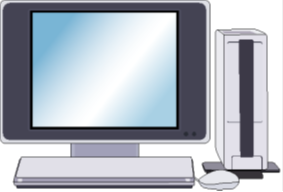 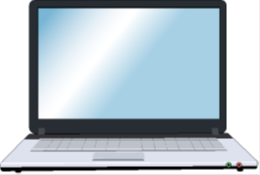 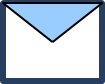 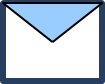 盗聴しても中身がわからない
秘密鍵暗号化方式
暗号化・復号に同じ一種の鍵 (秘密鍵) を使う
受信側の秘密鍵を送信者に渡す
合鍵を渡すようなイメージ
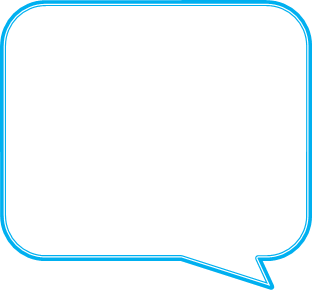 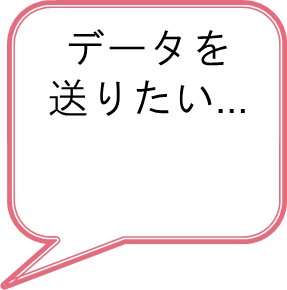 この鍵を
使ってね
受信側
送信側
秘密鍵
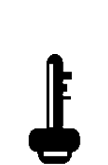 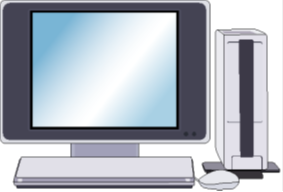 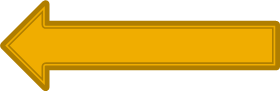 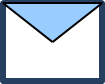 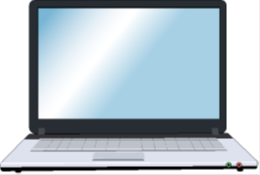 秘密鍵暗号化方式
暗号化・復号に同じ一種の鍵 (秘密鍵) を使う
受信側の秘密鍵を送信者に渡す
合鍵を渡すようなイメージ
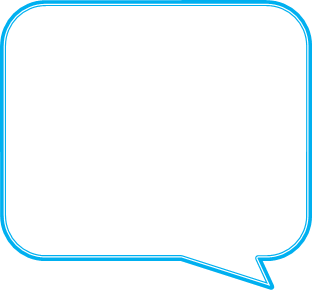 同じ秘密鍵で
復号
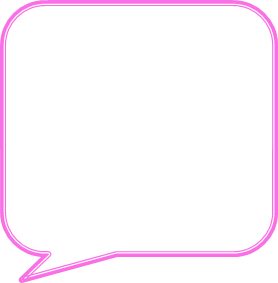 秘密鍵で
暗号化
受信側
送信側
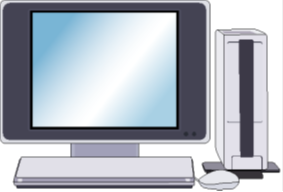 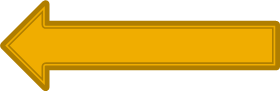 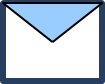 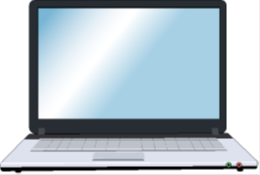 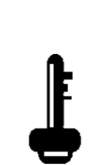 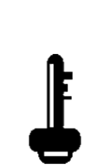 公開鍵暗号化方式
暗号化・復号に異なる二つの鍵を使う.
公開鍵
誰でも入手できる
秘密鍵
鍵の持ち主は一人だけ
錠前を渡すイメージ
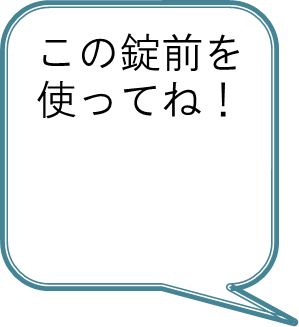 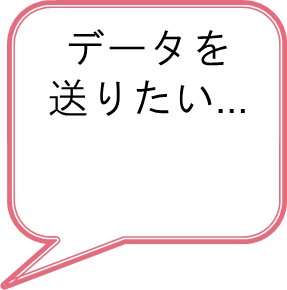 受信側
送信側
公開鍵
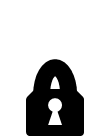 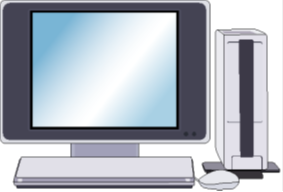 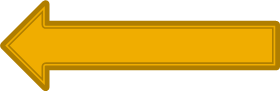 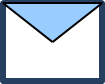 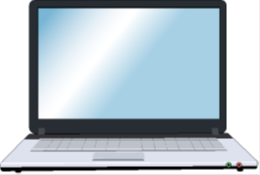 公開鍵暗号化方式
暗号化・復号に異なる二つの鍵を使う.
公開鍵
誰でも入手できる
秘密鍵
鍵の持ち主は一人だけ
錠前を渡すイメージ
秘密鍵で復号
公開鍵で
暗号化
受信側
送信側
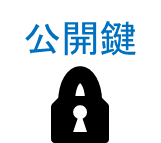 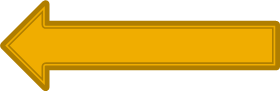 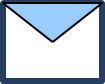 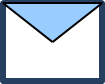 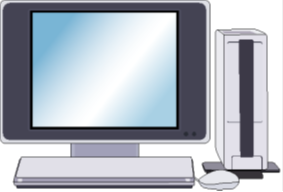 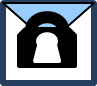 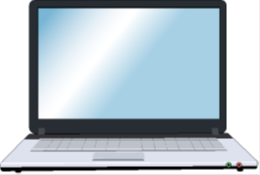 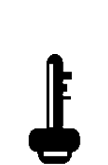 暗号化方式の比較
秘密鍵暗号化方式
メリット
暗号化と復号の速度が速い 
デメリット
鍵の受け渡し時に厳重な管理が必要
通信相手毎に秘密鍵の管理が必要
公開鍵暗号化方式
メリット
公開用の鍵を用いるので受け渡しの管理をする必要がない
通信相手が増えても自分で管理する秘密鍵は1つだけでよい
デメリット
暗号化・復号の速度が遅い
デジタル署名（電子署名）
メールの送信者と, 送られたデータの改ざんがされていないことを証明する仕組み
 なりすまし無効化
 ハッシュ値によって改ざんの有無が確認可能
ハッシュ関数とデータ改ざん確認
ハッシュ値…ハッシュ関数から導出されるデータを表現した数値
ハッシュ関数:任意の文字列をある数値に変換する関数
ハッシュ値から元の文字列を導くことはほぼ不可能
少しでも改ざんがあると値が変わる
受信側
送信側
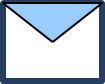 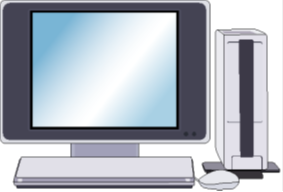 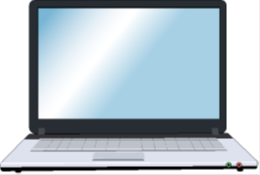 ハッシュ関数とデータ改ざん確認
ハッシュ値…ハッシュ関数から導出されるデータを表現した数値
ハッシュ関数:任意の文字列をある数値に変換する関数
ハッシュ値から元の文字列を導くことはほぼ不可能
少しでも改ざんがあると値が変わる
ハッシュ関数で
ハッシュ値を
導出
A6DC8E03F…
受信側
送信側
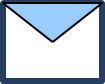 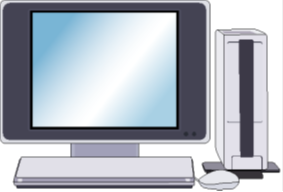 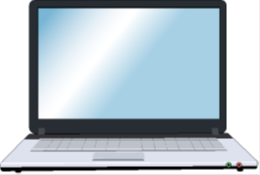 ハッシュ関数
ハッシュ関数とデータ改ざん確認
ハッシュ値…ハッシュ関数から導出されるデータを表現した数値
ハッシュ関数:任意の文字列をある数値に変換する関数
ハッシュ値から元の文字列を導くことはほぼ不可能
少しでも改ざんがあると値が変わる
ハッシュ関数で
ハッシュ値を
導出
A6DC8E03F・・・
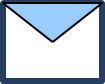 受信側
送信側
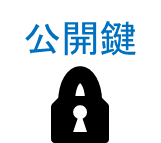 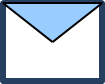 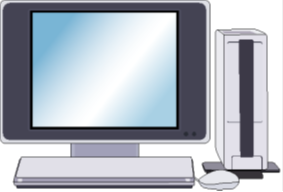 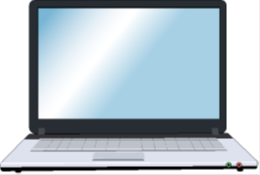 ハッシュ関数
ハッシュ関数とデータ改ざん確認
ハッシュ値…ハッシュ関数から導出されるデータを表現した数値
ハッシュ関数:任意の文字列をある数値に変換する関数
ハッシュ値から元の文字列を導くことはほぼ不可能
少しでも改ざんがあると値が変わる
ハッシュ値を送信者の秘密鍵で暗号化
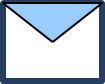 受信側
送信側
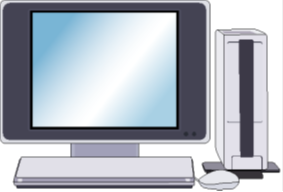 A6DC8E03F・・・
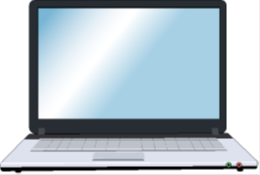 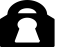 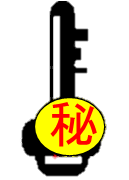 ハッシュ関数とデータ改ざん確認
ハッシュ値…ハッシュ関数から導出されるデータを表現した数値
ハッシュ関数:任意の文字列をある数値に変換する関数
ハッシュ値から元の文字列を導くことはほぼ不可能
少しでも改ざんがあると値が変わる
ハッシュ値を送信者の秘密鍵で暗号化
A6DC8E03F…
受信側
送信側
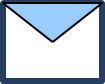 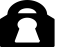 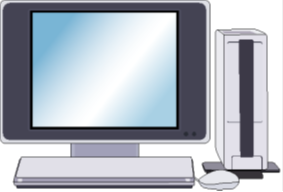 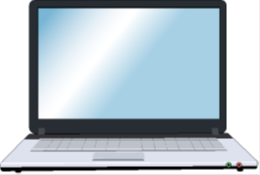 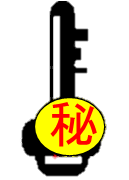 ハッシュ関数とデータ改ざん確認
ハッシュ値…ハッシュ関数から導出されるデータを表現した数値
ハッシュ関数:任意の文字列をある数値に変換する関数
ハッシュ値から元の文字列を導くことはほぼ不可能
少しでも改ざんがあると値が変わる
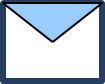 受信側
送信側
A6DC8E03F・・・
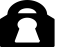 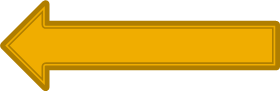 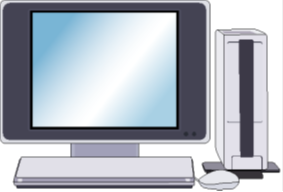 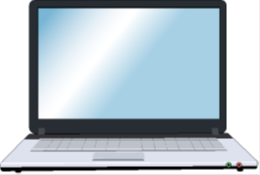 ハッシュ関数とデータ改ざん確認
ハッシュ値…ハッシュ関数から導出されるデータを表現した数値
ハッシュ関数:任意の文字列をある数値に変換する関数
ハッシュ値から元の文字列を導くことはほぼ不可能
少しでも改ざんがあると値が変わる
A6DC8E03F…
受信側
送信側
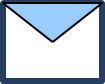 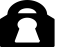 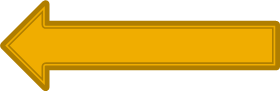 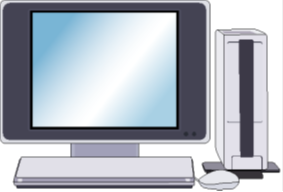 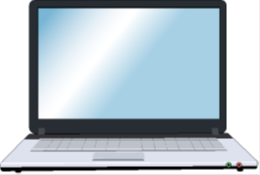 ハッシュ関数とデータ改ざん確認
ハッシュ値…ハッシュ関数から導出されるデータを表現した数値
ハッシュ関数:任意の文字列をある数値に変換する関数
ハッシュ値から元の文字列を導くことはほぼ不可能
少しでも改ざんがあると値が変わる
送信者の公開鍵で復号
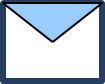 受信側
送信側
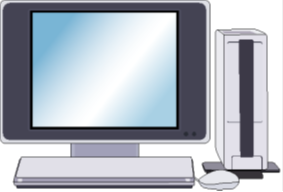 A6DC8E03F・・・
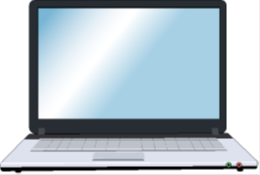 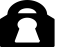 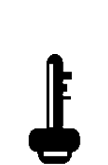 ハッシュ関数とデータ改ざん確認
ハッシュ値…ハッシュ関数から導出されるデータを表現した数値
ハッシュ関数:任意の文字列をある数値に変換する関数
ハッシュ値から元の文字列を導くことはほぼ不可能
少しでも改ざんがあると値が変わる
送信者の公開鍵で復号
A6DC8E03F…
受信側
送信側
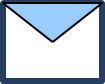 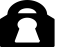 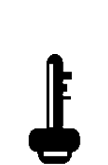 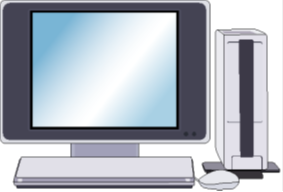 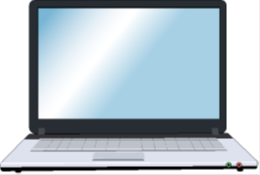 ハッシュ関数とデータ改ざん確認
ハッシュ値…ハッシュ関数から導出されるデータを表現した数値
ハッシュ関数:任意の文字列をある数値に変換する関数
ハッシュ値から元の文字列を導くことはほぼ不可能
少しでも改ざんがあると値が変わる
ハッシュ関数で
ハッシュ値を
導出
A6DC8E03F…
A6DC8E03F…
受信側
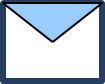 送信側
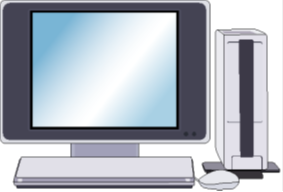 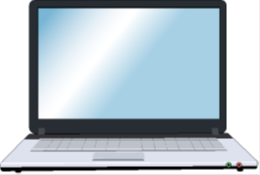 ハッシュ関数
ハッシュ関数とデータ改ざん確認
ハッシュ値…ハッシュ関数から導出されるデータを表現した数値
ハッシュ関数:任意の文字列をある数値に変換する関数
ハッシュ値から元の文字列を導くことはほぼ不可能
少しでも改ざんがあると値が変わる
A6DC8E03F…
同じなら改ざんされていない
A6DC8E03F…
受信側
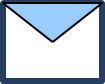 送信側
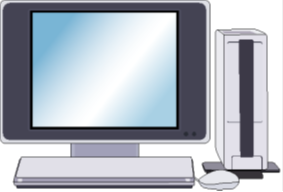 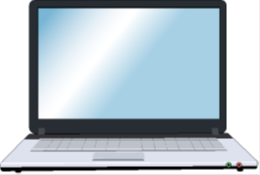 ハッシュ関数とデータ改ざん確認
ハッシュ値…ハッシュ関数から導出されるデータを表現した数値
ハッシュ関数:任意の文字列をある数値に変換する関数
ハッシュ値から元の文字列を導くことはほぼ不可能
少しでも改ざんがあると値が変わる
ハッシュ関数で
ハッシュ値を
導出
A6DC8E03F・・・
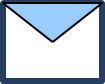 受信側
送信側
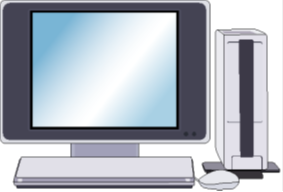 A6DC8E03F・・・
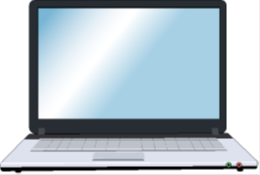 ハッシュ関数
ハッシュ関数とデータ改ざん確認
ハッシュ値…ハッシュ関数から導出されるデータを表現した数値
ハッシュ関数:任意の文字列をある数値に変換する関数
ハッシュ値から元の文字列を導くことはほぼ不可能
少しでも改ざんがあると値が変わる
送信されたハッシュ値と比べる
A6DC8E03F・・・
同じなら改ざんされていない
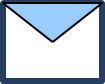 受信側
送信側
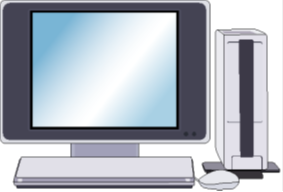 A6DC8E03F・・・
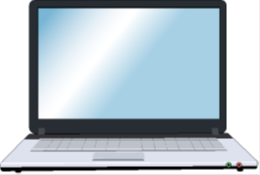 メールを
利用する際の注意
メール利用の際の注意・マナー 1
相手の立場になって読み返す
最初に宛名を書き, 次に名乗る
機種依存文字を使わない
半角カタカナ，「①」，「℡」 , 「Ⅱ」など
あまり大きなファイルを添付しない
10 MB 以上のメールは北大外と送受信できない
HTML 形式のメールに注意
初期設定が HTML 形式の
メーラがある
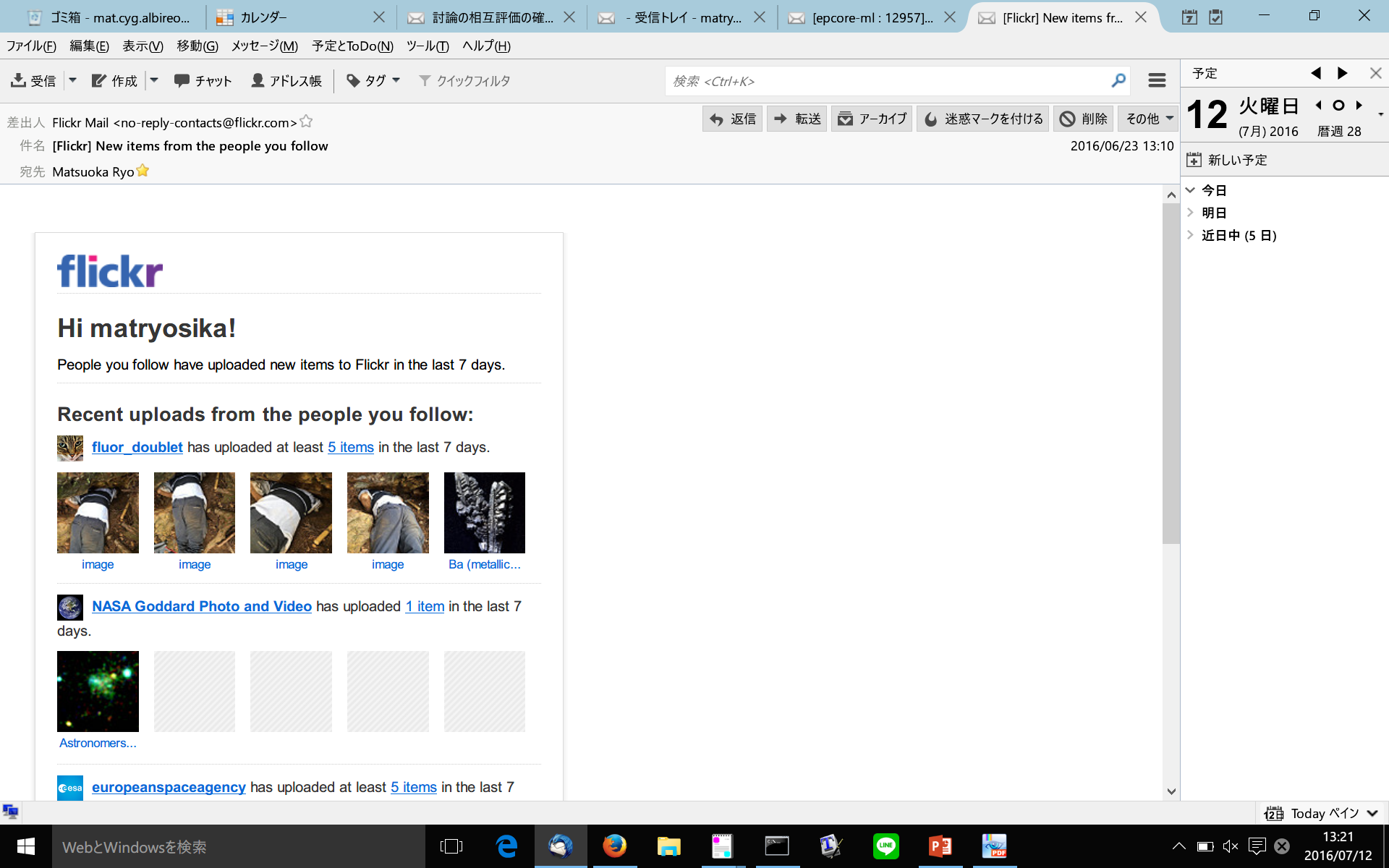 htmlメールの一例
メール利用の際の注意・マナー 2
クレジットカード番号，暗証番号, パスワードなどを送らない
盗聴される恐れがある

悪質なメールに注意
スパムメール (迷惑メール)，チェーンメール，詐欺メール
- 迂闊に信じない
- 特にフィッシング詐欺に注意
ウイルスメール
- 添付ファイルを無闇に開かない
- URL は安易にアクセスしない
まとめ: メール配送のしくみ
メール配送のしくみ
クライアント (MUA) からメールサーバ (MTA) へメールを送信
…使用プロトコル: SMTP
送信側のメールサーバ (MTA) から受信側のメールサーバ (MTA) へメールを送信
…使用プロトコル: SMTP
受信側のメールサーバ (MTA) はメールをメール BOX に仕分け
受信側のクライアント (MUA) がメール BOX からメールを取得 (見る)
…使用プロトコル: POP, IMAP
まとめ: メールの構造とセキュリティ
メールの構造
メールヘッダ: 宛先，送信者，件名，経路等の情報
空白行: メールヘッダと本文を分ける
本文 (ボディ)

メールに関するセキュリティ
暗号化・復号: 盗聴を無効化する手段
秘密鍵暗号化方式: 同じ一種の鍵 (秘密鍵) を使用
公開鍵暗号化方式: 対となる異なる二種の鍵 (公開鍵, 秘密鍵) を使用
デジタル署名: 偽装, 改ざんを発見する仕組み
まとめ: メール利用時の注意事項
メールを利用する際の注意・マナー
メール送信時の注意
読む人の立場に立って考える
個人情報を送らない

メール受信時の注意
悪質なメールに気を付ける
	スパムメール, チェーンメール, 詐欺メール, ウイルスメール
実習編では…
普段，メーラがやっていることを自分たちで体験
メールヘッダを作るところからすべて手動でメールを作成してみよう
送り主も簡単に詐称できてしまう…

公開鍵暗号化方式を利用した暗号化・復号を実際に体験
GNU Privacy Guard (GPG) を用いて公開鍵・秘密鍵を作って暗号化・復号をしてみよう
参考文献(1)
情報セキュリティ入門 - デジタル署名：ITpro, Nikkei Business Publications, 2016 http://itpro.nikkeibp.co.jp/article/COLUMN/20060704/242422/
(訪問日: 2016/07/10) 
古くて新しい、電子メール暗号化対応とその手法　－ ＠IT, ITmedia Inc, 2016    http://www.atmarkit.co.jp/fsecurity/rensai/mailsec04/mailsec01.html
(訪問日: 2016/07/10)
メール受信方式は、POPとIMAP、どっちが便利？,まなぶろぐ。| デザインオフィススズキ , 2014　　http://manablog.dosuzuki.com/diary/post-1963/
(訪問日: 2016/07/10)
参考文献(2)
IMAPとPOPの違いを比較してみた。メリットデメリットは？,ケンズニュース～旬で話題の時事ニュース分かりやすくまとめました！, 2016http://kensnews.net/?p=604
(訪問日: 2016/07/10) 
IT用語辞典 e-Words, 株式会社インセプト, 2016, http://e-words.jp/
(訪問日: 2016/07/10)
一般財団法人日本情報経済社会推進協会　電子署名・認証センター, JIPDEC, 2016, http://esac.jipdec.or.jp/index.html(訪問日: 2016/07/10)
Email_client, Wikipedia, 2016https://en.wikipedia.org/wiki/Email_client(訪問日: 2016/07/10)
参考文献(3)
メールの送受信を暗号化するPOP3s／IMAP4s／SMTPs（over SSL）とは － ＠IT, , ITmedia Inc, 2016http://www.atmarkit.co.jp/fwin2k/win2ktips/973mailovssl/mailovssl.html
(訪問日: 2016/07/10) 
OpenSSL日本語サイト: The Open Source toolkit for SSL/TLS, The OpenSSL Project, 1999 http://www.infoscience.co.jp/technical/openssl/(訪問日: 2016/07/10)
ネットワークプログラミングの基礎知識, 68user, 2007, http://esac.jipdec.or.jp/index.html(訪問日: 2016/07/10)
参考文献(4)
共通鍵暗号方式, CapmNetwork, 2015http://capm-network.com/?tag=%E5%85%B1%E9%80%9A%E9%8D%B5%E6%9A%97%E5%8F%B7%E6%96%B9%E5%BC%8F(訪問日: 2016/07/10)
3分間 NetWorking, 3 Minutes Networking, 2002,(訪問日: 2016/07/10)http://www5e.biglobe.ne.jp/%257eaji/3min/index.html
総務省－インターネット等を利用する方法による選挙運動の解禁等 (2009)
(訪問日: 2016/07/10)
http://www.soumu.go.jp/senkyo/senkyo_s/naruhodo/naruhodo10_2.html